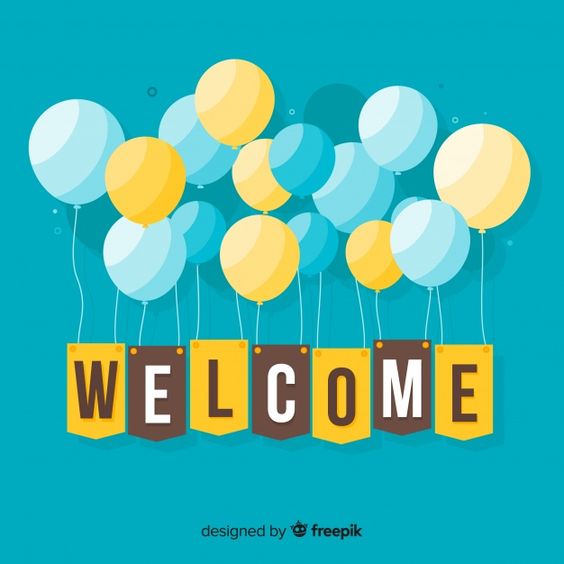 PERIOD 102-REVIEW-PAGE 104+105
WARM UP
VOCABULARY REVIEW
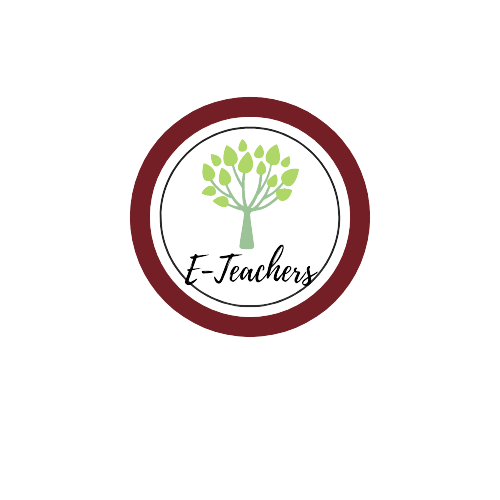 n
trung tâm thương mại
1. shopping mall
n
công viên giải trí
2. amusement park
n
tòa nhà
3. building
adj
Ms Phương 
Zalo: 0966765064
đông đúc
4. crowded
adj
ồn ào
5. noisy
adj
hiện đại
6.modern
adj
yên bình
7. peaceful
n
ý kiến, quan điểm
8.opinion
n
phương tiện giao thông công cộng
9. public transport
n
rẻ
adj
10. cheap
đắt
adj
11. expensive
adj
sạch
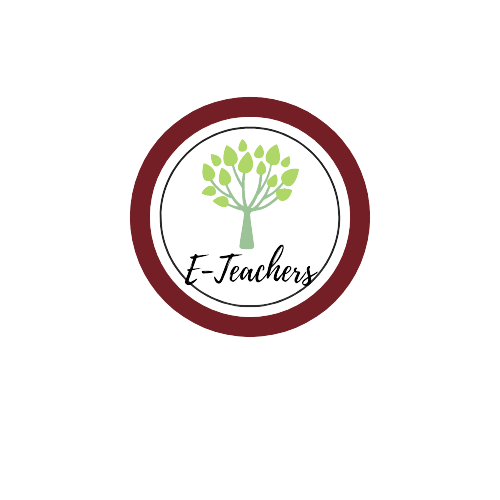 12.clean
adj
bẩn
13. dirty
adj
ô nhiễm
14.polluted
adj
Ms Phương 
Zalo: 0966765064
đông đúc, ồn ào
15. populated
n
nhiệt đọt
16. temprature
n
thủ đô
17. capital
n
triệu
18.million
n
giá
19.price
n
trường đại học
20.university
n
nhà hàng
21.restaurant
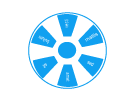 ONLINE GAME : CLICK HERE
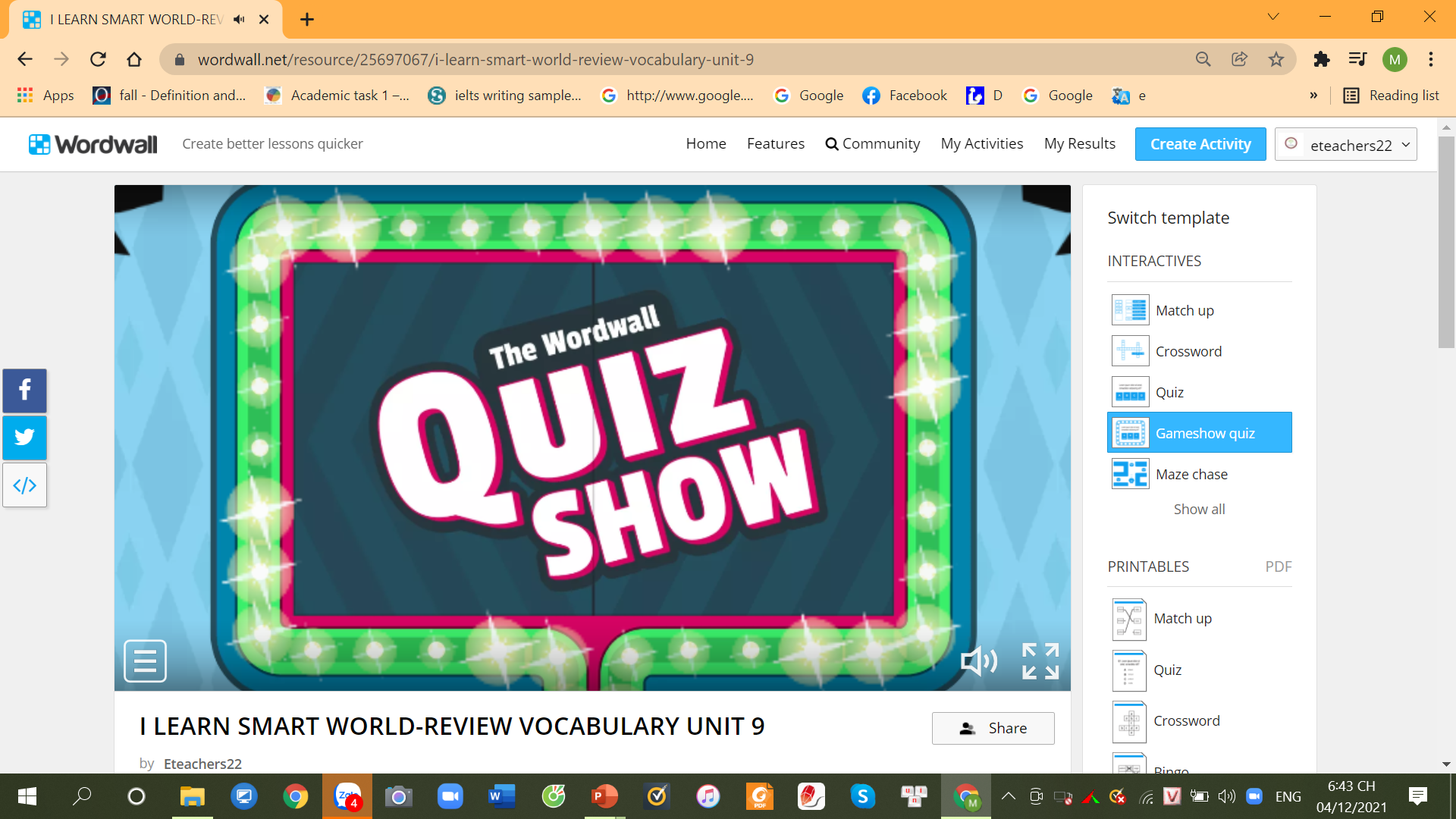 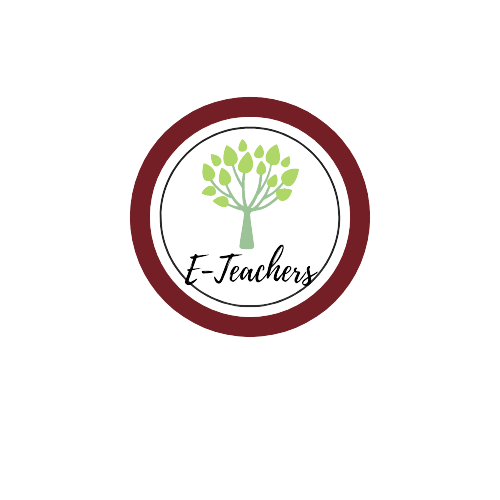 GRAMMAR REVIEW
1. THE FIRST CONDITION ( Câu điều kiện loại 1)
Usage (cách sử dụng): Câu điều kiện loại 1 là câu điều kiện diễn tả những điều có thật, có thể xảy ra ở hiện tại và tương lai. 
Form ( cấu trúc) 
 ( Mệnh đề chính)                                    ( Mệnh đề “ If”)
   Hiện tại đơn                                               Tương lai đơn
   ( S+ V(e,es)                                                  S + will + V(o)
                     Example ( Ví dụ) 
              If it rains, Mary will go to the supermarket.
Ms Phương 
Zalo: 0966765064
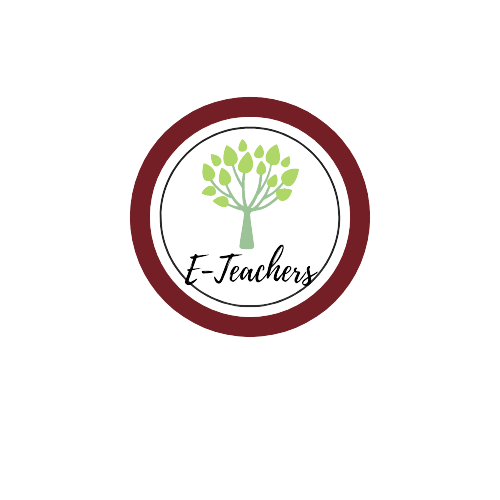 2. Comparative and Superlative (Câu so sánh hơn và câu so sánh nhất)
Ms Phương 
Zalo: 0966765064
Tính từ
So sánh hơn
So sánh nhất
S1+ tobe ( am/is/are) + Tính từ+er+ than + S2
1 âm tiết hoặc 2 âm tiết kết thúc bằng et, er, ow,y
S+ tobe ( am/is/are) + the tính từ+est....
S+ tobe ( am/is/are) + the most + tính từ
S1+ tobe ( am/is/are) + more + tính từ + than + S2
Có 2 âm tiết trở lên ( tính từ dài)
good – better – the best                little – less – the least              
bad – worse – the worst               
many/much – more – the most
Tính từ đặc biệt.
far – farther/further – the farthest/the furthest
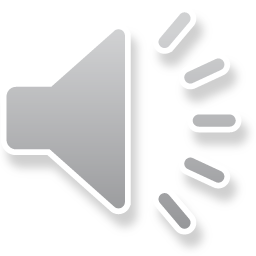 You will hear five short conversations. You will hear each conversation twice. There is one question for each conversation. For each question, choose the correct answer ( A,B, or C)
Listening
0. Which city is more crowded?
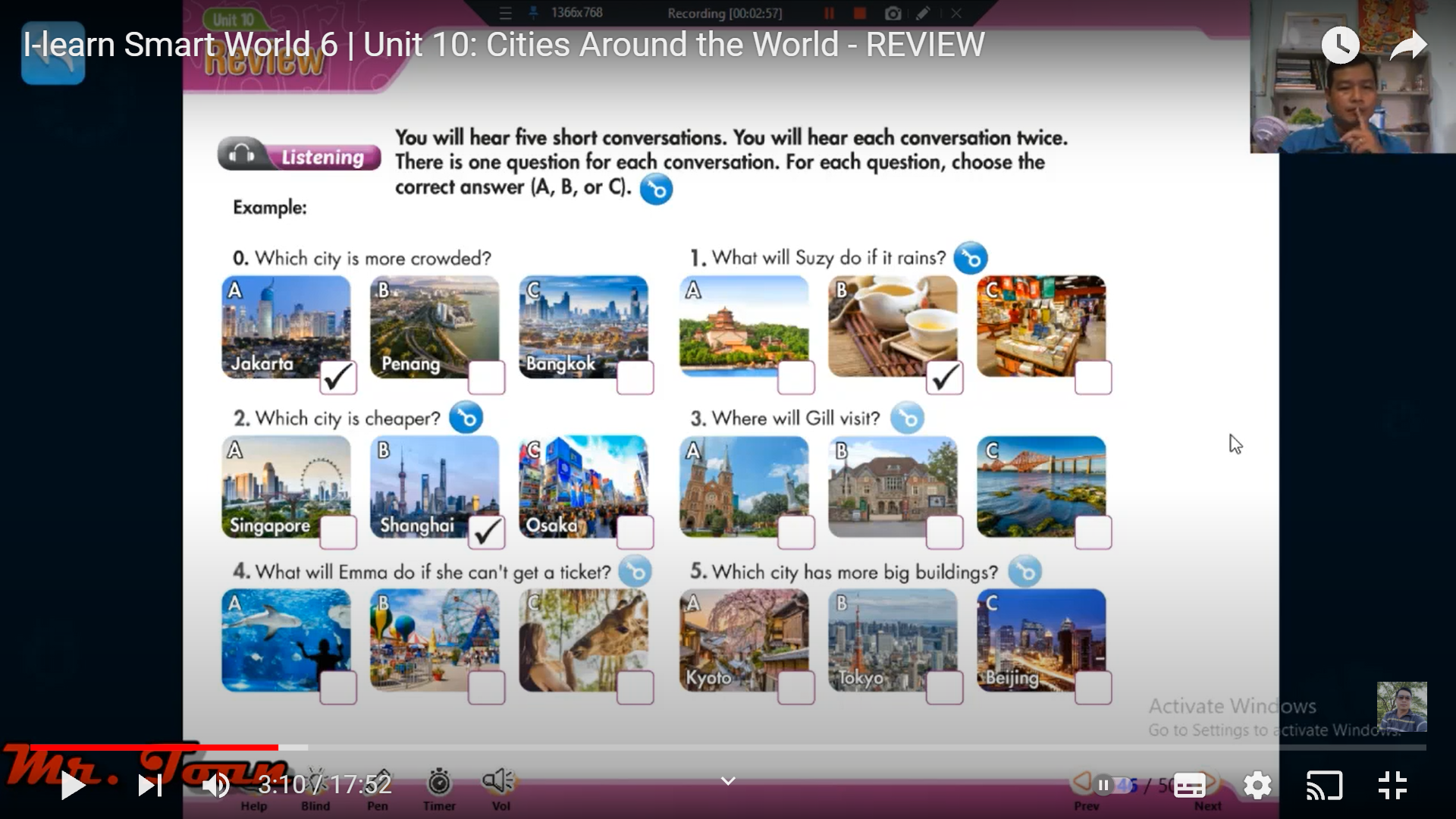 1. What will Suzy do if it rains?
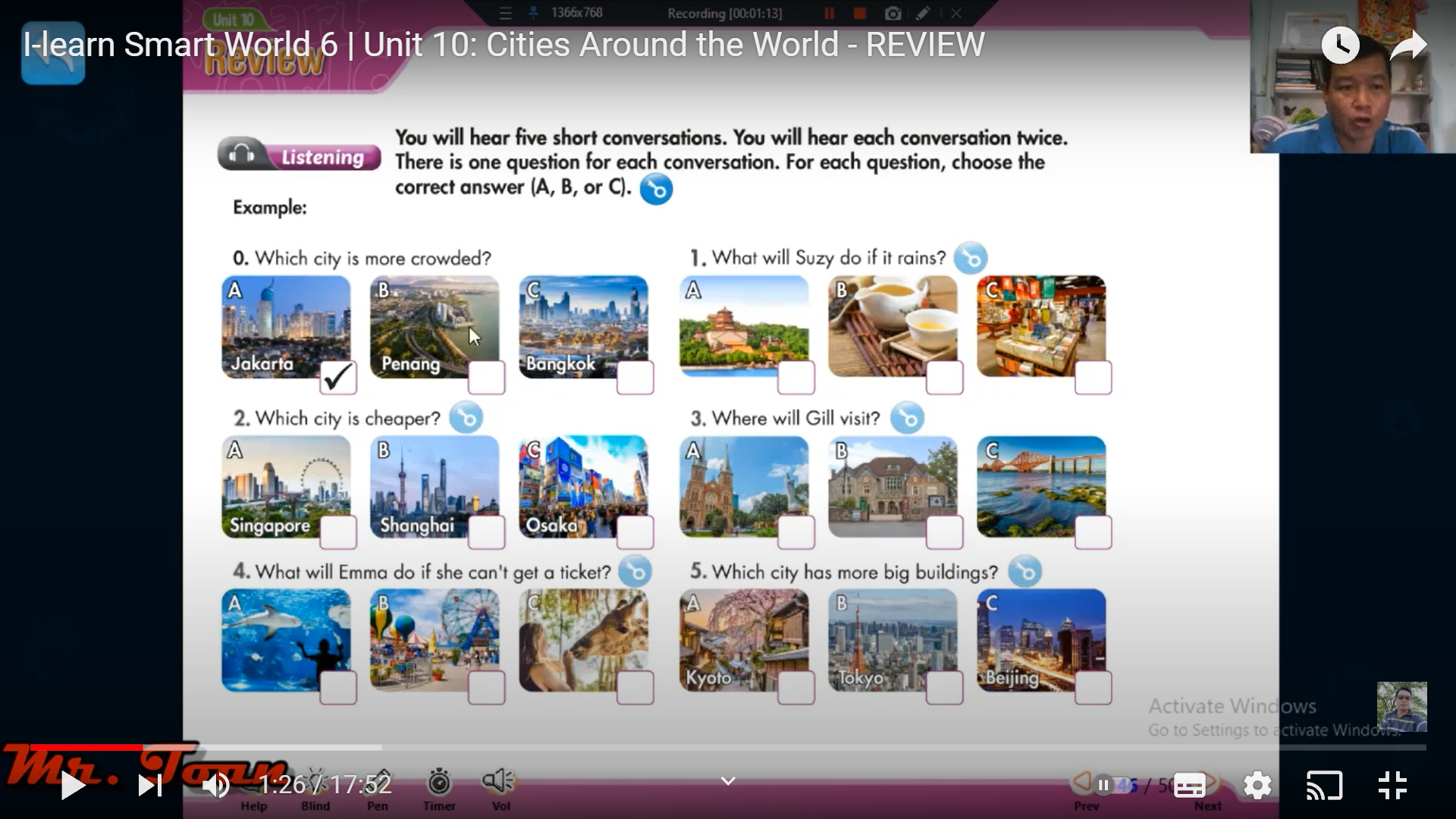 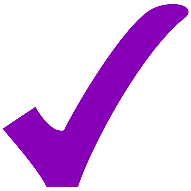 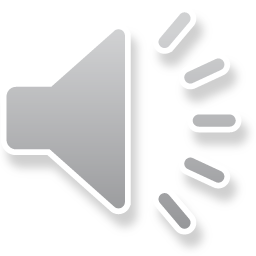 2. Which city is cheaper?
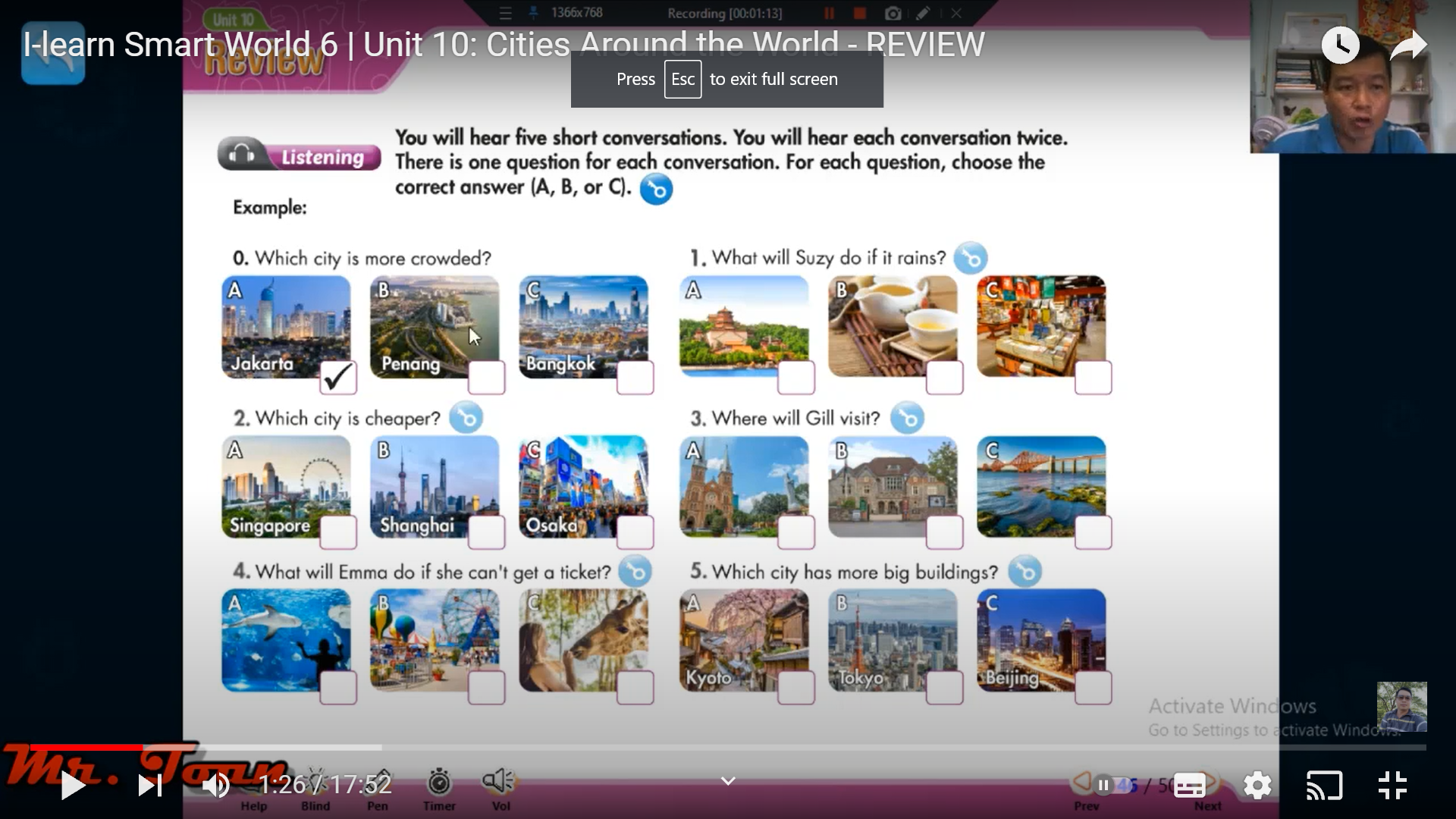 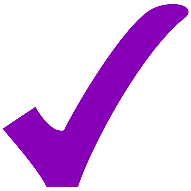 3. Where will Frill visit?
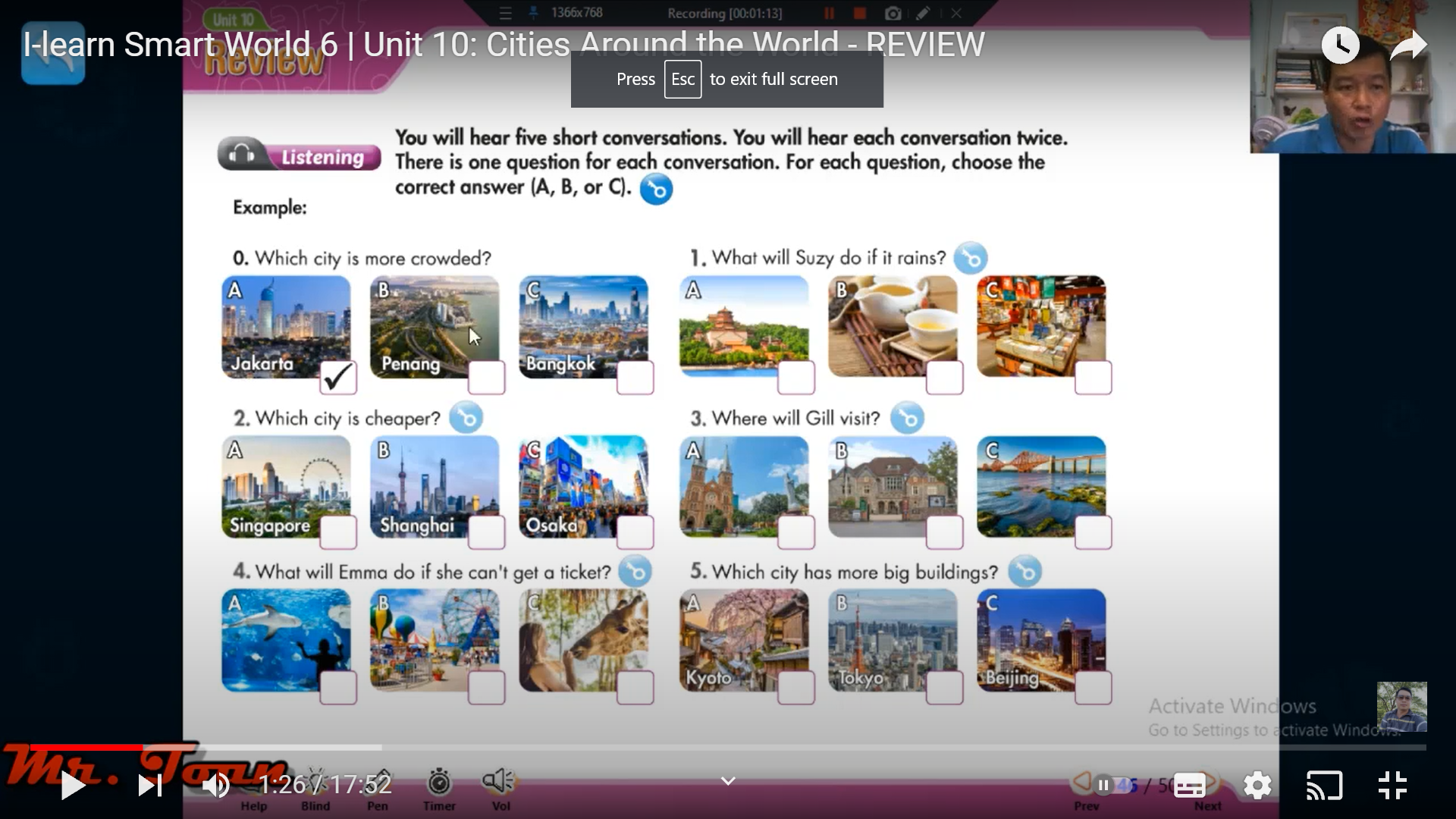 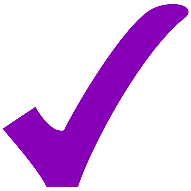 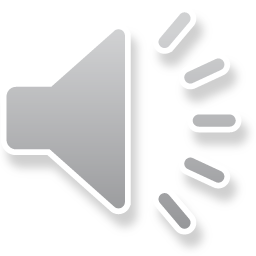 4. What will Emma do if she can’t get a ticket?
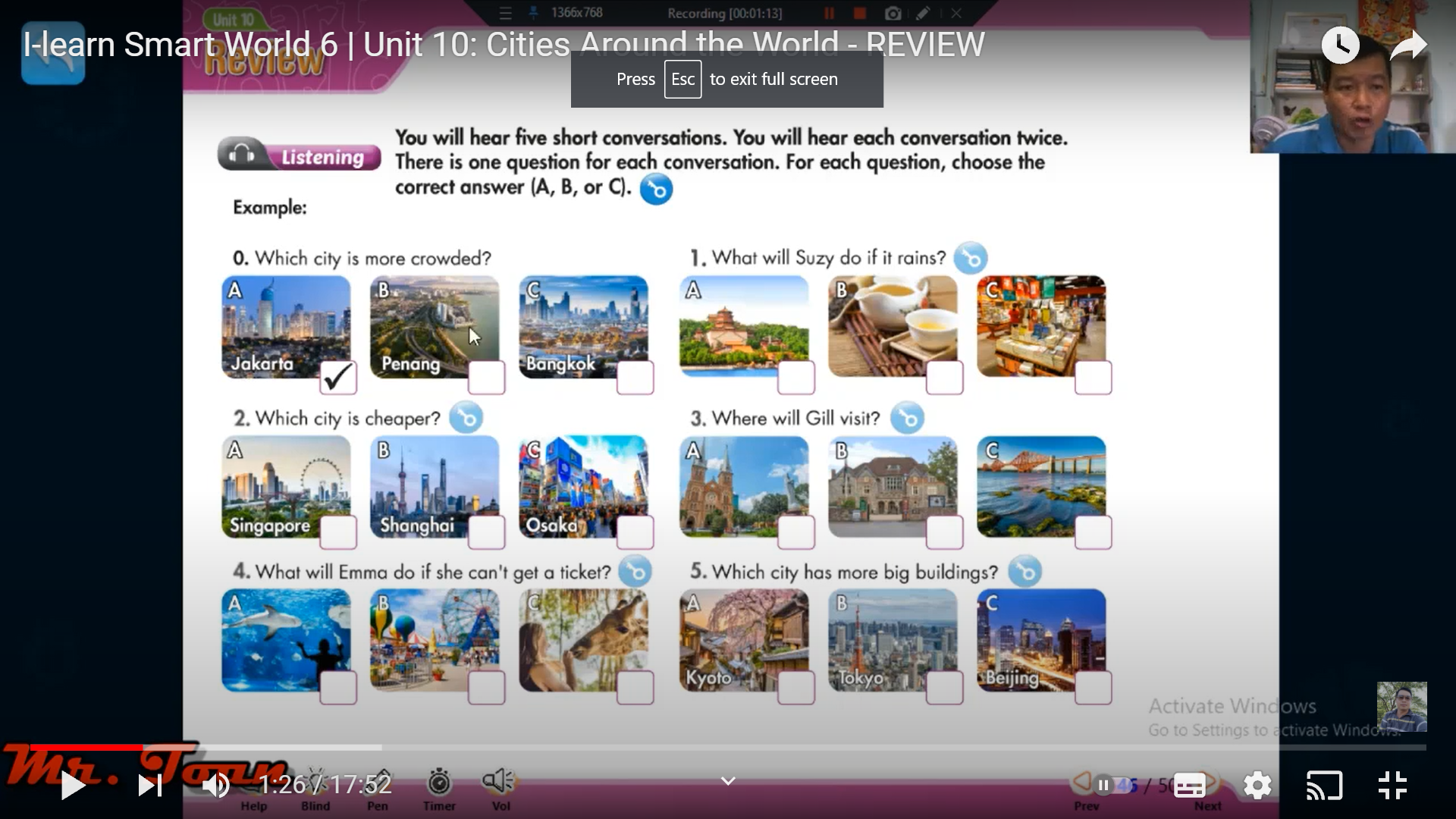 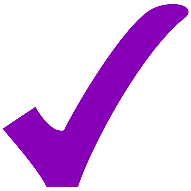 5. Which city has more big buildings?
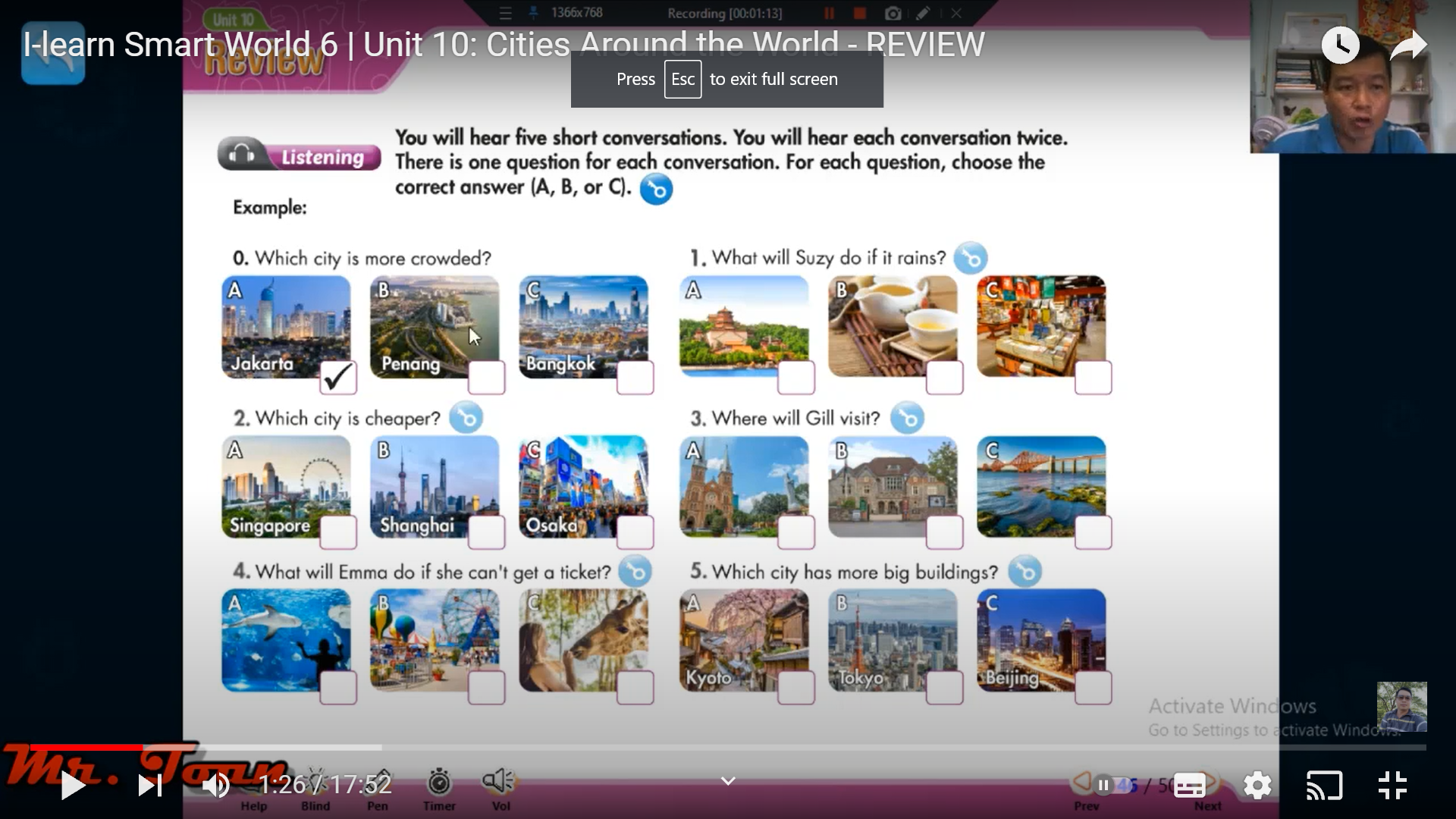 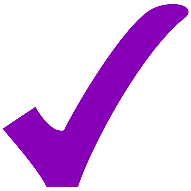 Read the email.Write one word for each blank.
Reading
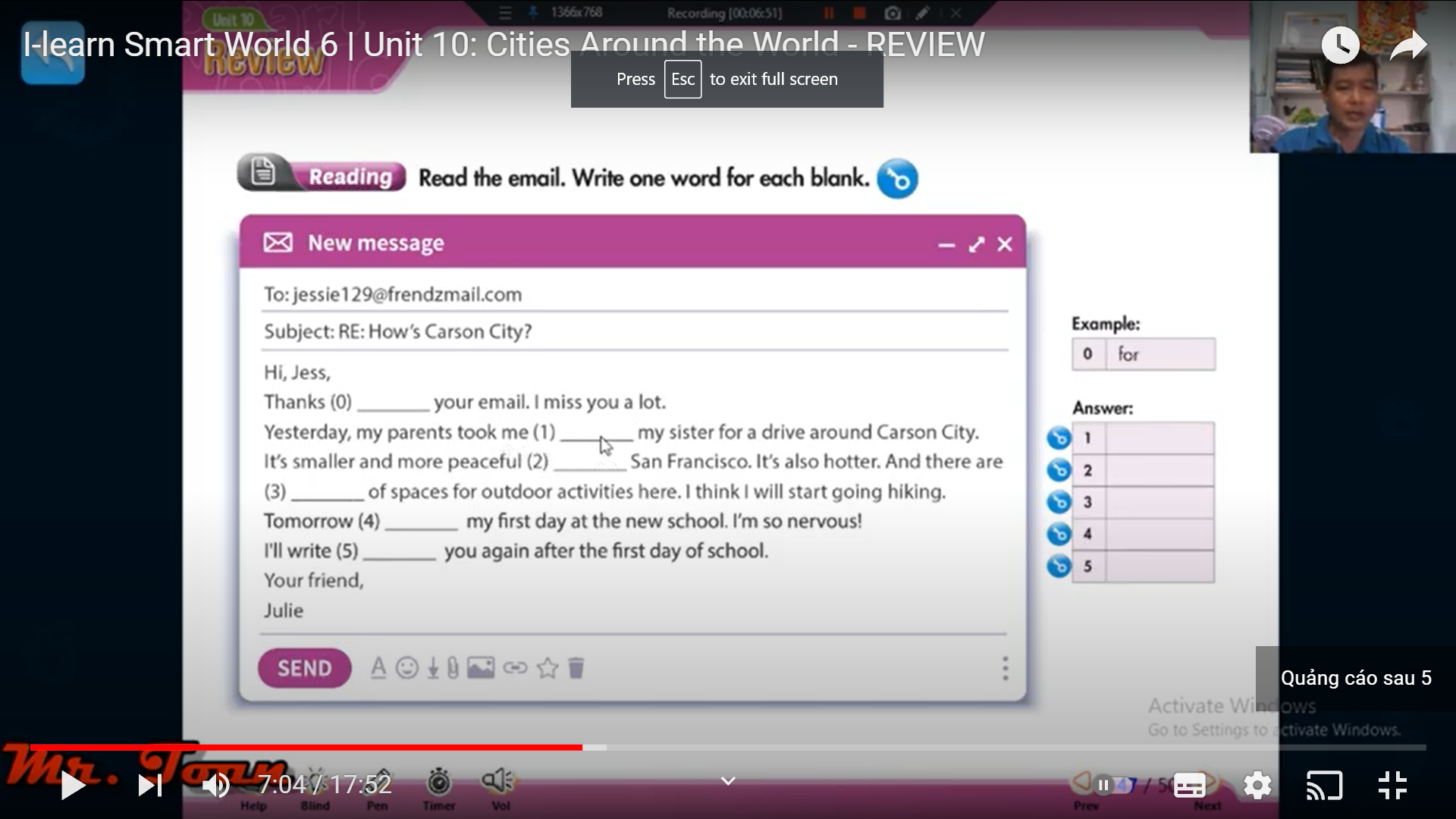 Example:
To: juessie 129@frendzmail.com
Subject: RE: How’s Carson City?
Hi, Jess,
Thanks(0)_____your email. I miss you a lot. 
Yesterday, my parents took me(1) ____________my sister for a drive around Carson City. It’s smaller and more peaceful (2) _________San Fancisco. It’s also hotter. And there are (3) _________of spaces for outdoor activities here. I think I will start going hiking. Tomorrow(4) __________my first day at the new school. I’m so nervous! 
I’ll write (5) __________you again after the first day of school.
Your friend, 
Julie
and
than
lots
is
to
Fill in the blanks with words from the unit. The first letter is already there.
Vocabulary
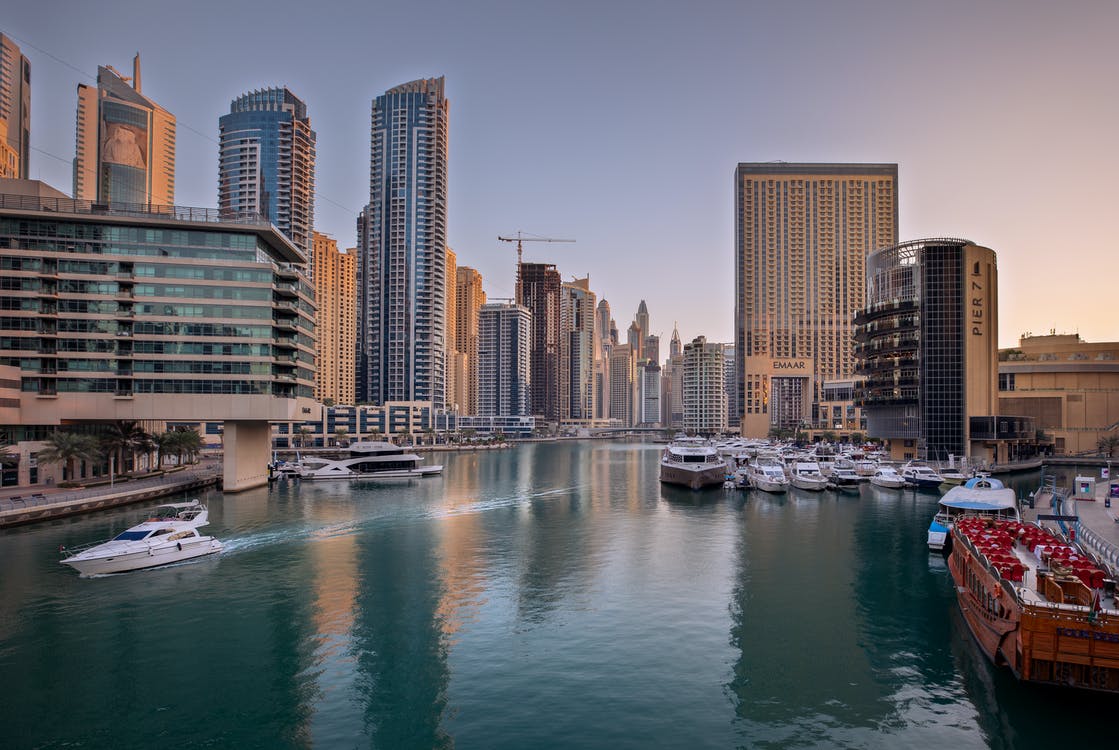 An ______________ is a place to watch musical performances. The one in Sydney is very famous.
Kings and queens often live in a p_____________. Versailes in France has a very famous one. 
A  b______________helps people travel over rivers. 
I don’t like going on the train 7: a.m. There are too many people and it’s very c_______________.
The park in my town is very p___________. There are only a few people and it’s very ____________.
The average t_____________in Kuala Lumpur in October is 27.5 oC
There’s no trash on the streets in Singapore. It’s famous for being c__________________.
opera house
alace
ridge
rowded
eaceful
emprature
lean
Unscramble the sentences.
Vocabulary
1. Moscow/is/than/polluted/London./more/think/I
I think Moscow is more pullulated than London.
_______________________________________________________________________________
2. This/most/is/expensive/article/Singapore/the/city/says/in/the/world.
This article says Singapore is the most expensive city in the world.
_______________________________________________________________________________
3.New York/than/has/more/museums/Mexico City.
New York has more museums than Mexico city.
_______________________________________________________________________________
4. January in/than/Đà Nẵng/hotter/is/in Paris.
January in Đà Nẵng is hotter than in Paris.
_______________________________________________________________________________
5. cleanest/USA./the/is/city/in/the/Honolulu.
Honolulu is the cleanest city in the USA
_______________________________________________________________________________
6. than/Hanoi/think/I/crowded/is/more/Phú Quốc.
I think Hanoi is more crowded than Phú Quốc.
_______________________________________________________________________________
7.modern/think/Los Angeles/is/more/I/than/Berlin
I think Los Angeles is more modern than Berlin
_______________________________________________________________________________
Circle the word that has the underlined part pronounced differently from others.
PRONUNCIATION
A. thing                  B. this                 C. thank           D. think
A. although            B. there               C. tooth            D. weather 
A. theater               B. third                C. month          D. then
A. those                 B. three               C. fifth              D. birthday
A. brother              B. clothes            C. both             D. than
A. bath                  B. breath              C. teeth            D. breather
WRAP UP
HOMEWORK